An-Najah National University
 
Faculty of Engineering

Building Departement

 Supervisor:

  MS. Narmin AL-barq

Prepared By:

Moayad Assayra

Mohammad Abu Haniya

Hani Mansor
The Effect of adding Rubberized

 material in concrete
Introduction :
Rubber is a naturally occurring polymer, and a very good one, when added to concrete  it will increase its elasticity, decrease its brittle point and increase its softening point .
 
In General , the purpose of  addition of the rubberized  materials to concrete is to improve its properties  and to study its effect  on workability.
Objectives:
The objective of this study is to show the effect of adding  rubber to concrete to improve the  properties of concrete . and the effect of adding rubber as an admixture on the workability , strength of concrete, water absorption and thermal insulation.
 
The benefits of the addition of rubber too , to minimize the risk of pollution, and to study the deformation properties of Portland cement concrete with rubber waste additive.
Literature review
SALEEM SHTAYEH  studied the Utilization of waste tires in the Production of non – structural Portland cement concrete .The study showed that the compressive strength decreases as percent of crumb waste tires increases .
Materials

The  materials  used  in  this  research  work  are  :
1- Normal  Portland  cement  (cement  type  1 ) 
2- Natural Coarse aggregate  (sedimentary  rock  source ) .
3- Natural  Fine  aggregate  ( sand ) .
4- Water  ( fresh  drinkable  water ) . 
5- Rubberized  materials  (rubber ) .
Rubber :
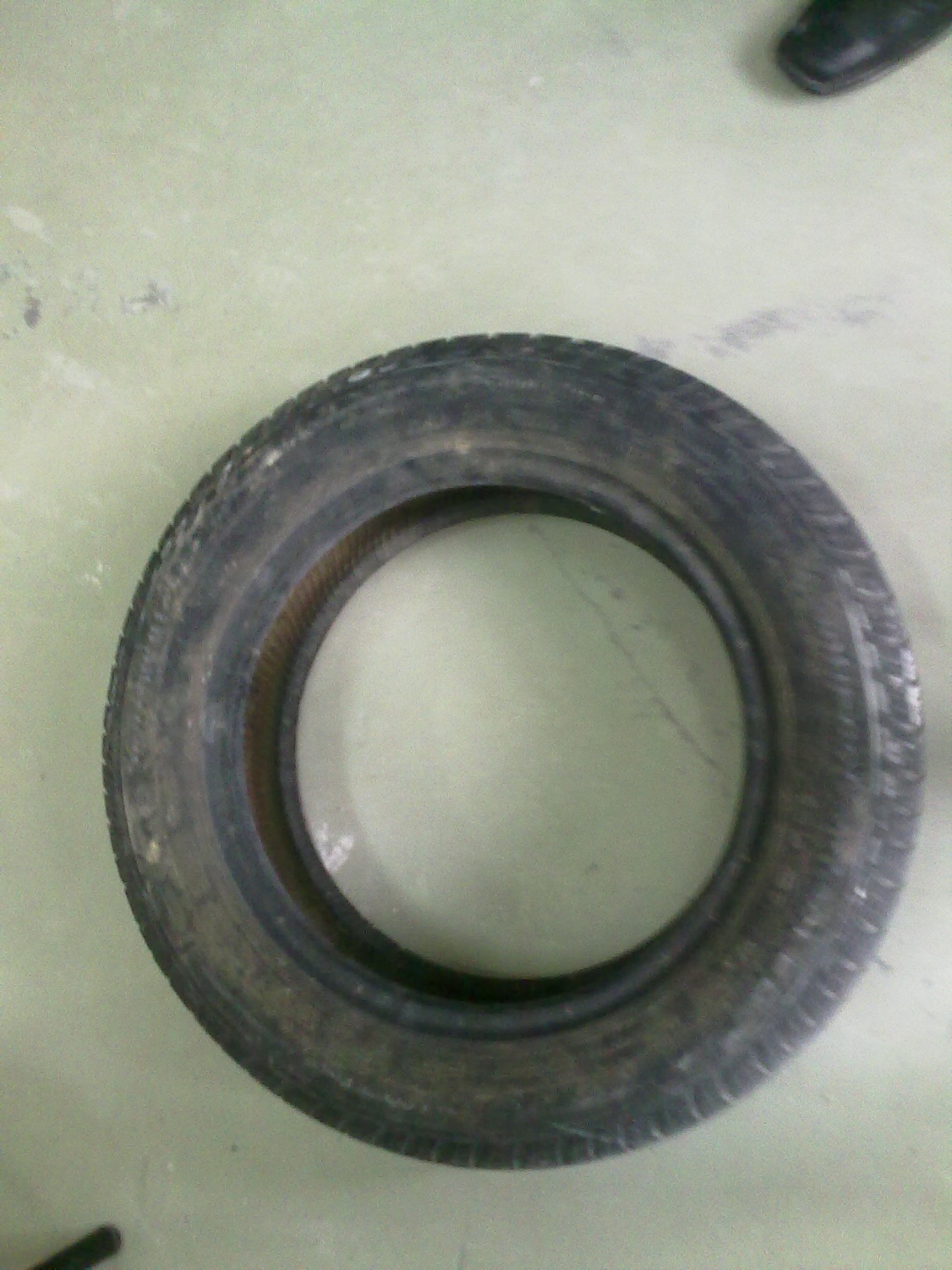 Rubber tire waste
Concrete and Rubber
Concrete  mixtures  with  and  without  rubber  wastes with  the  same  compressive  strength  were  prepared  in  this work.

The  rubber  additive were  used as  coarse  aggregate  replacement  in  concrete   mixtures .

The percent of coarse aggregate by volume is to be replace by rubber is (0%, 25%, 50% , 75% and 100% ).
Cement and fine aggregate were batched by weight while water batched by volume . W\C = O.55

The  fresh mortar mixtures were prepared using proportions of  (1: 2 : 3 ) by weight for cement, sand, and aggregate respectively for all mixtures used in this study.

Many of cubes will be molded for compressive strength . Curing ages of 3, 7,and 28 days for all mixtures were applied.
Flat slab specimens are made with and without rubber to show the effect of adding rubber on thermal conductivity . SLAB(20*20*4 cm)

Hollow concrete block with holes are made with and without rubber .BLOCK (40*20*20 cm) .
Experimental tests results
Compressive Strength and slump
		
	Compressive strength specimens were prepared by casting the fresh mortar in two layers in steel cubes molds with dimensions of 100 by 100 by 100 mm . Each layer was compacted 16 strokes according ASTM C109-02 . After 24 hour the cubes specimens were remolded and cured in water for 3,  7 and 28 days.
After curing process, mortar cubes were tested by compressive strength machine as shown in the figure below to measure the compressive load and compressive strength at which cubes will fail .
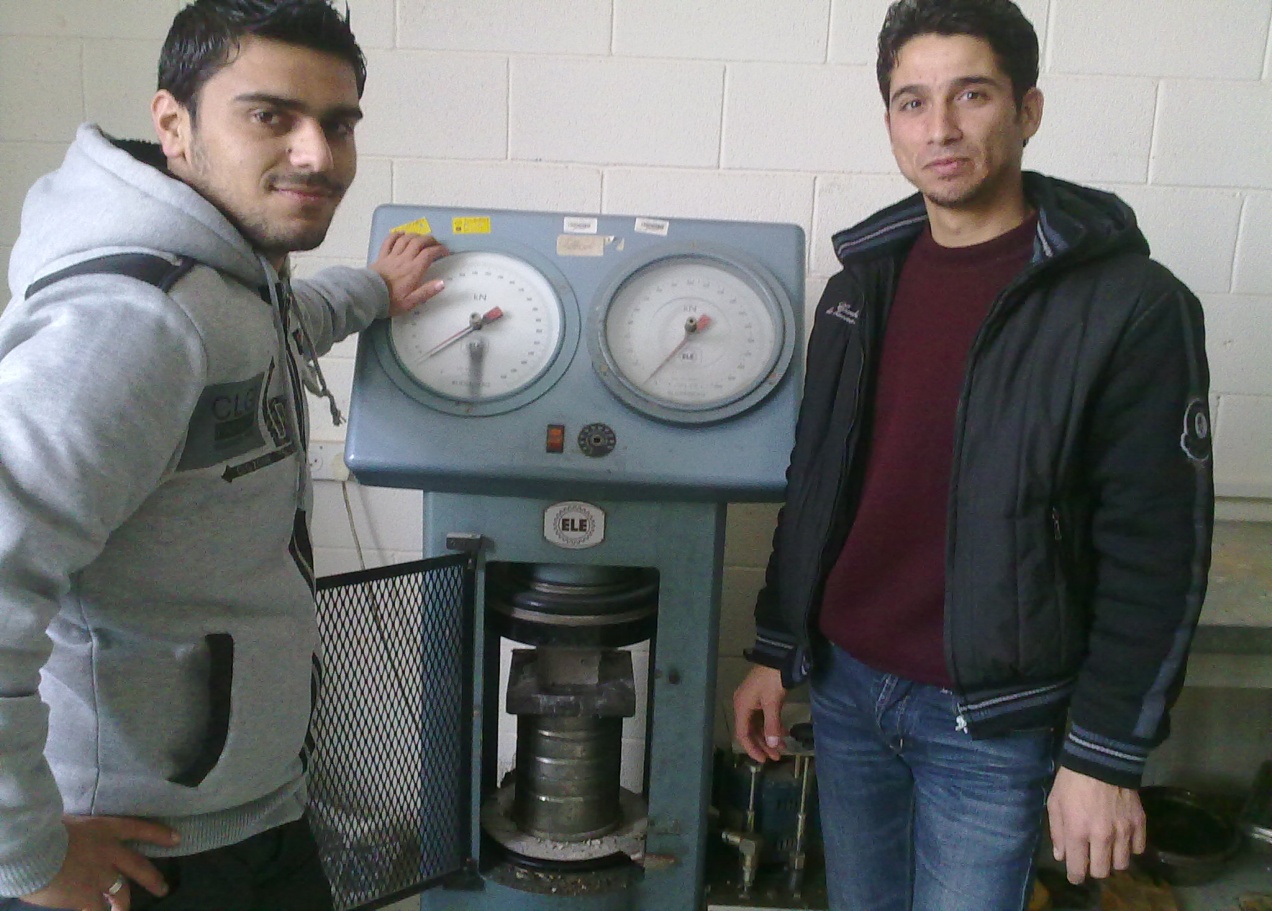 Tables are summarizes concrete compressive strength  and slump tests results for type of concrete B200 with and without rubber 
MIX ONE – CUBES (100*100*100 )
Average compressive strength at 28 days test results for all mixes.
Hollow-Concrete block with holes : BLOCK (40*20*20 cm) : compressive strength tests results :
slump tests results for all mixes :
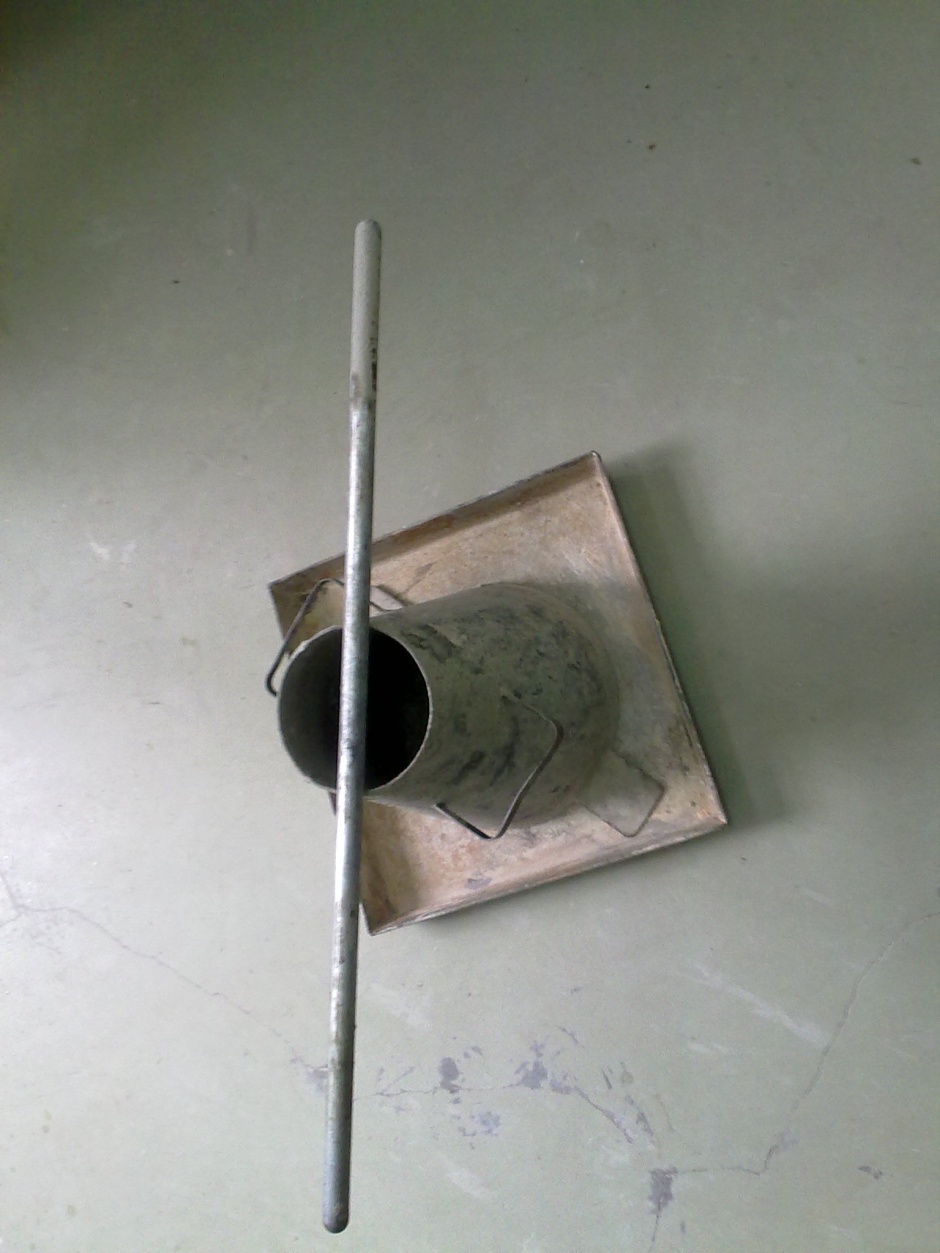 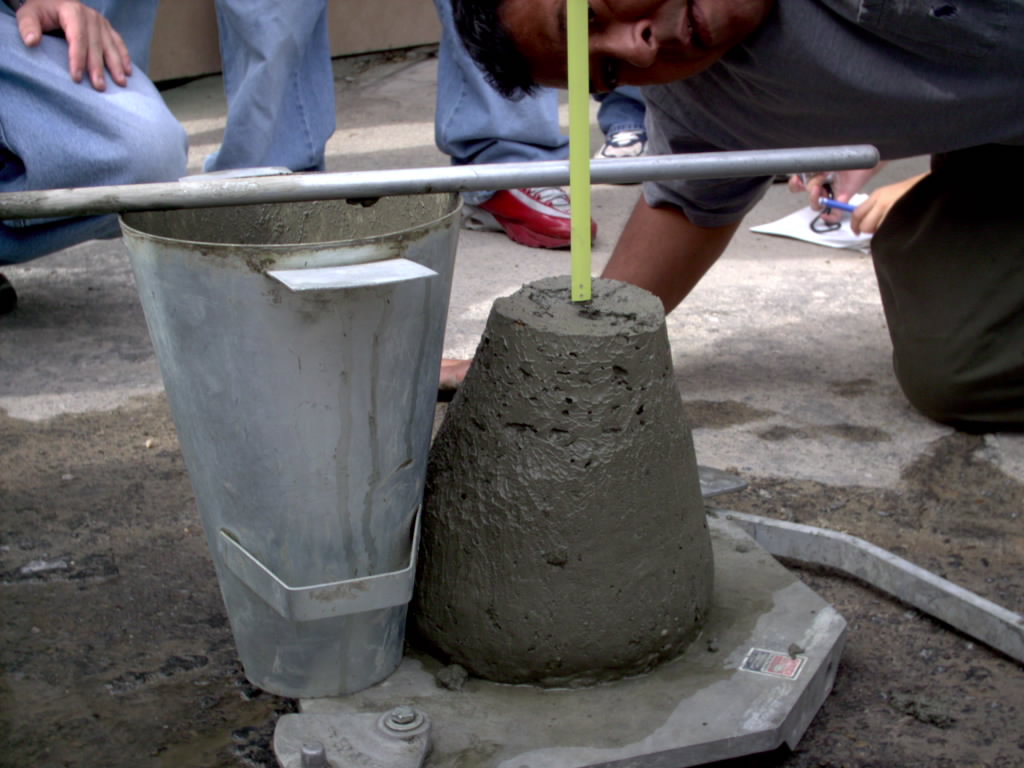 Reports from Heat flow meter Apparatus :(0%)
Reports from Heat flow meter Apparatus :(50%)
Reports from Heat flow meter Apparatus :(100%)
Thermal insulation test
Absorption test results
Density test results for all mixes.
Conclusions
1. Compressive strength decreases as the percent of waste crumb tire
replacement increases.
 
2. Slump test results decreases as the percent of waste crumb tire
replacement increases.
 
3. Density decreases as the percent of waste crumb tire
replacement increases.
 
4. Thermal insulation increases at 50% replacement and then starts 
to decreases as waste crumb tires increases.
 
5. Water absorption decreases as the percent of waste crumb tire 
replacement increases.
The End


Thank You For Your Attention
The End


Thank  you for your attention